Our world
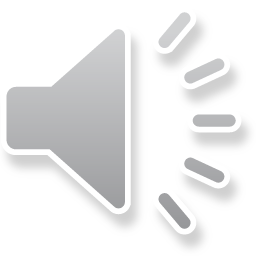 Grade 3
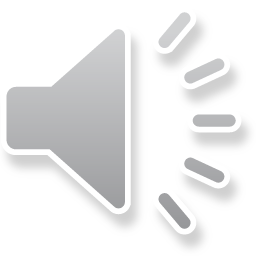 New words
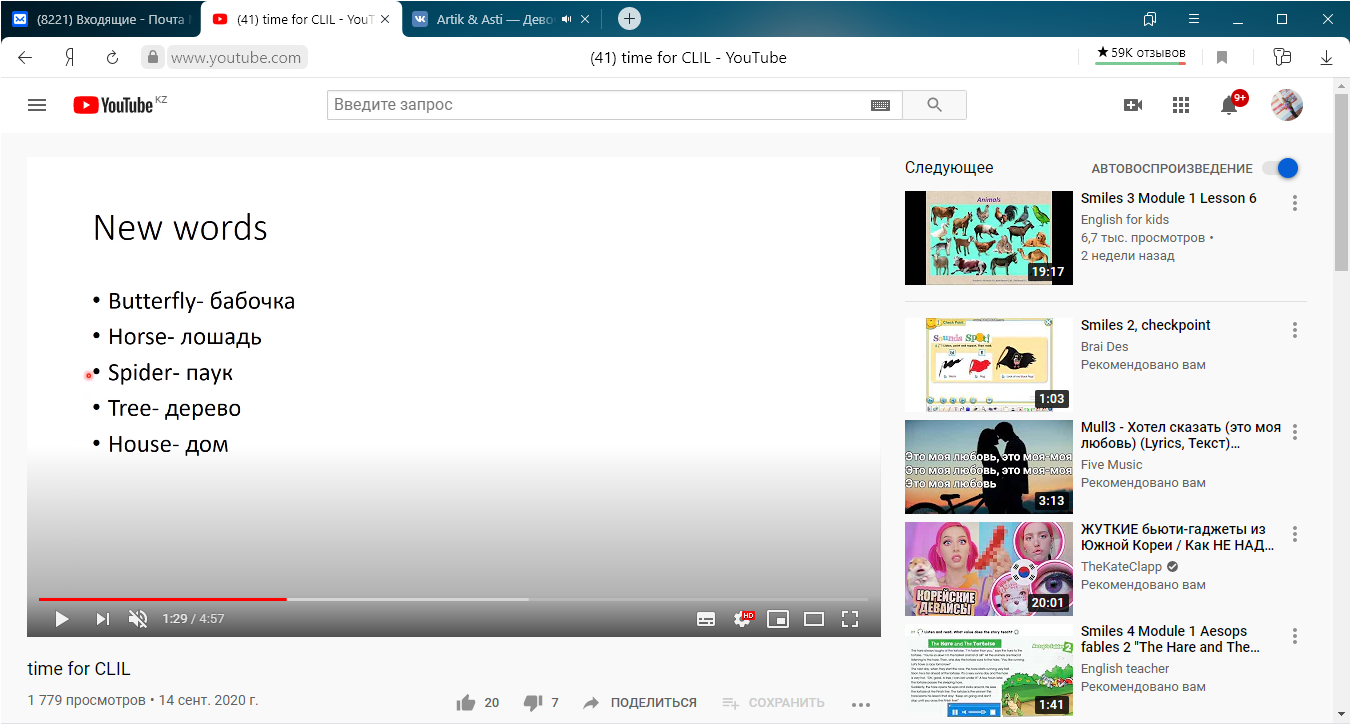 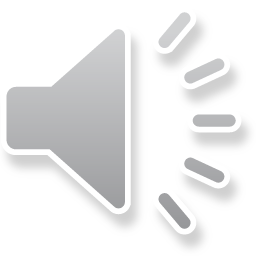 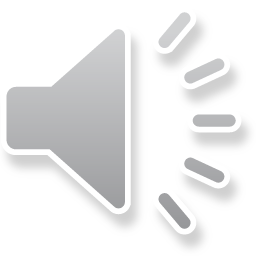 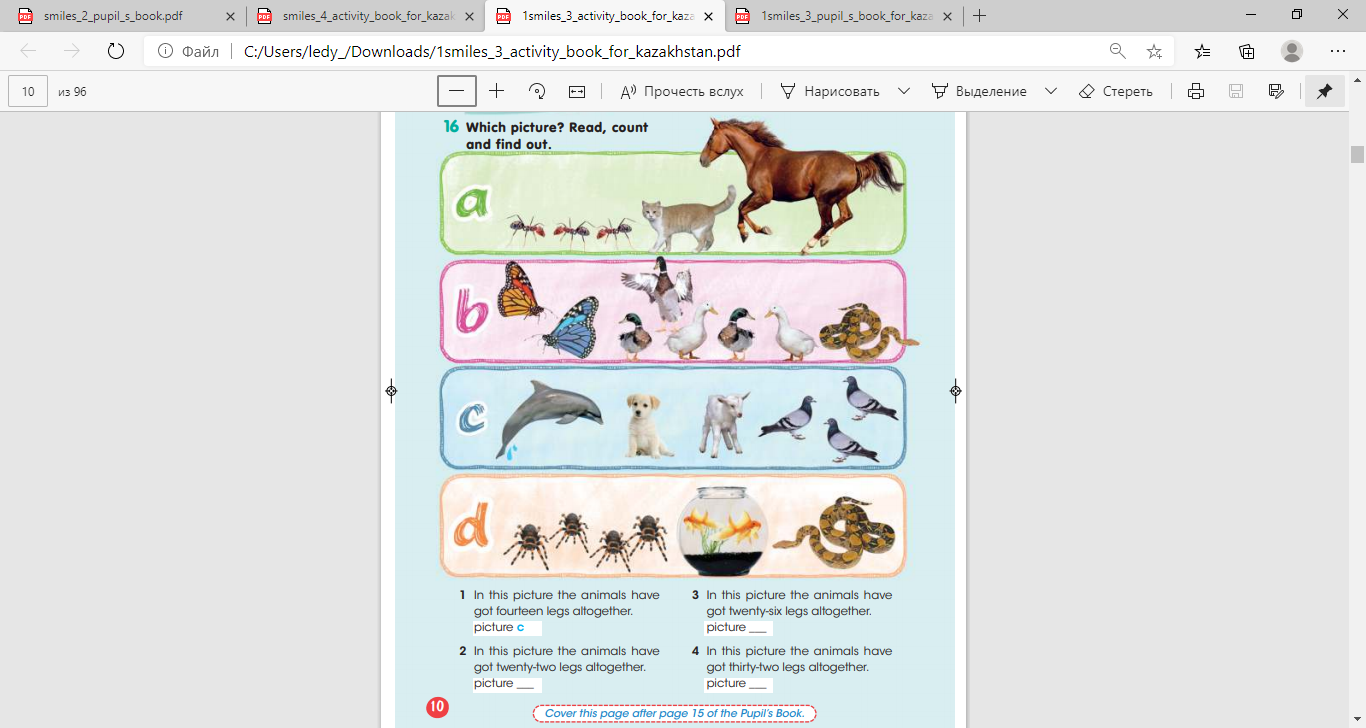 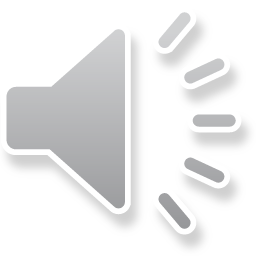